Thursday, 12 May 2022
Life 
	Studies
Thursday, 12 May 2022
Life 
	Studies
Relationships
Relationships
Thursday, 12 May 2022
Ground rules
Ground rules for our room
Many topics we cover in Life Studies can be very sensitive and can have a different level of importance and effect on different people. To get the best out of each lesson your participation is essential. In order to respect each other’s opinions and right to freely contribute we should establish some ground rules.  
Task 
Take a few minutes with a partner to go over your rules from the last topic and come up with any amendments you think are important to helping you feel confident to contribute in your Life Studies lessons? 
Now feed back to the class.
Amend your rules if necessary
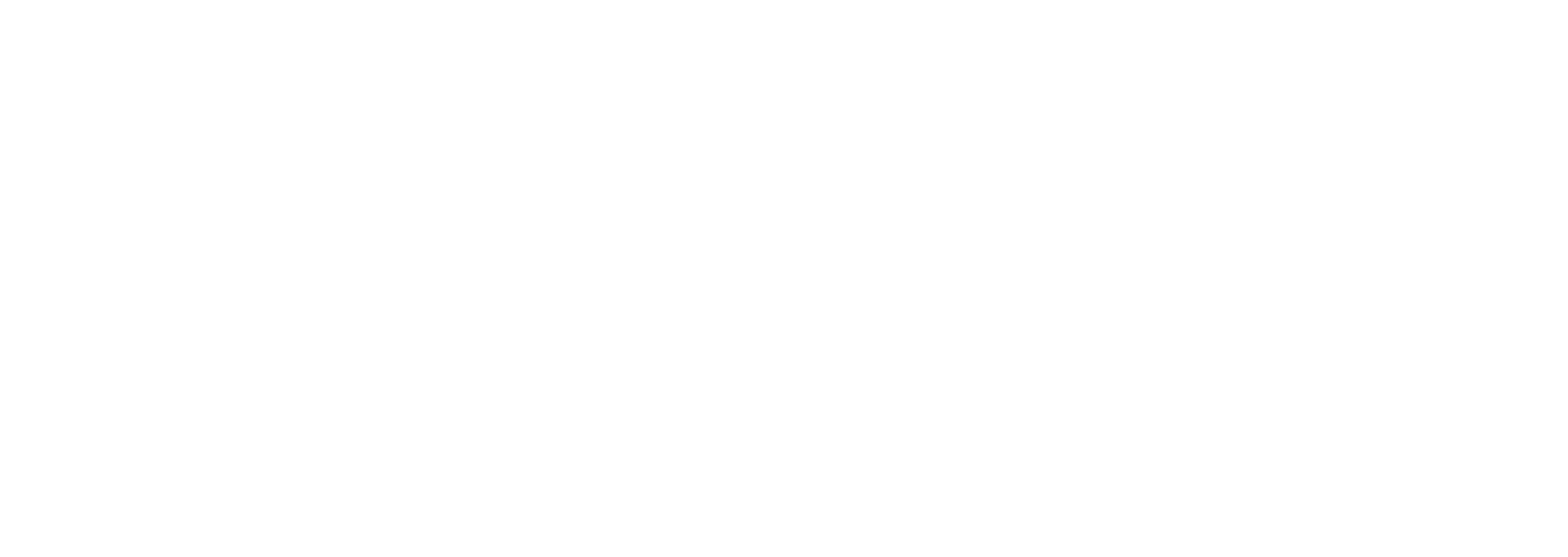 EXCELLENCE		-	INNOVATION		-	RESPECT
Relationships
Thursday, 12 May 2022
Key learning outcomes
What should you expect in this lesson?
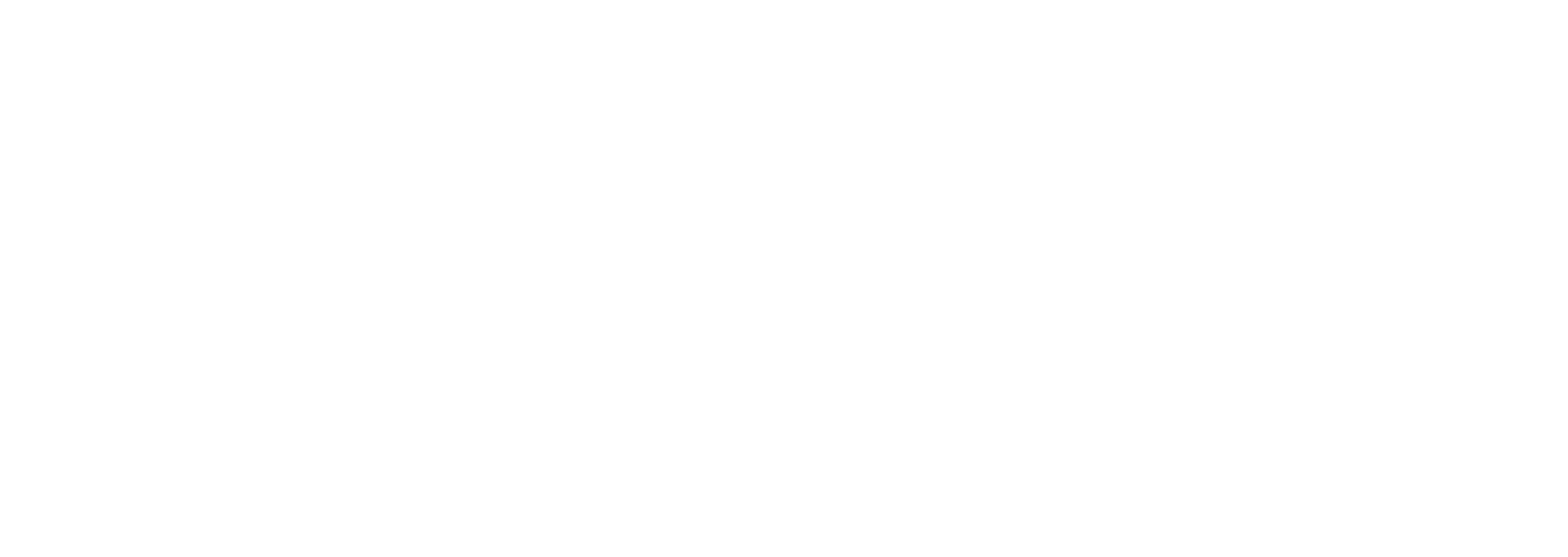 The aim of this lesson is to think about what we mean by a “normal” or “ideal” body type and how this is portrayed in media
We will:
Think about where we get our ideas on how we “should” look
Look at how the “ideal” body type has changed over time
Develop our skills in challenging the images we see in the media
Reflect on the importance of celebrating difference in our bodies
EXCELLENCE		-	INNOVATION		-	RESPECT
Relationships
Thursday, 12 May 2022
Baseline activity
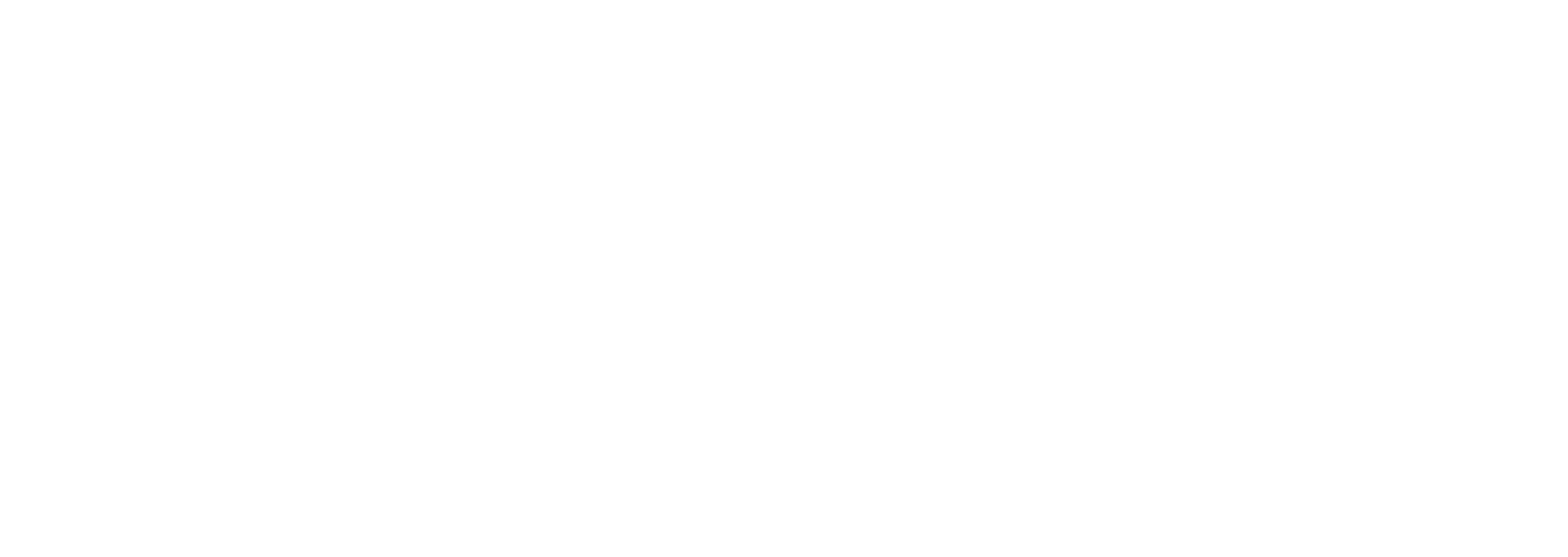 Where do we  get ideas about how we ‘should’ look?
EXCELLENCE		-	INNOVATION		-	RESPECT
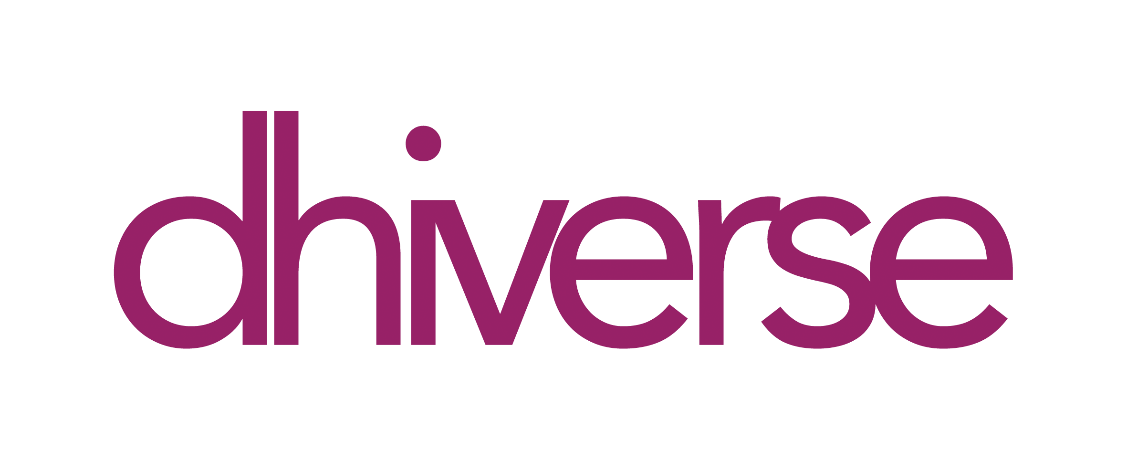 Body Image
Body image and the media
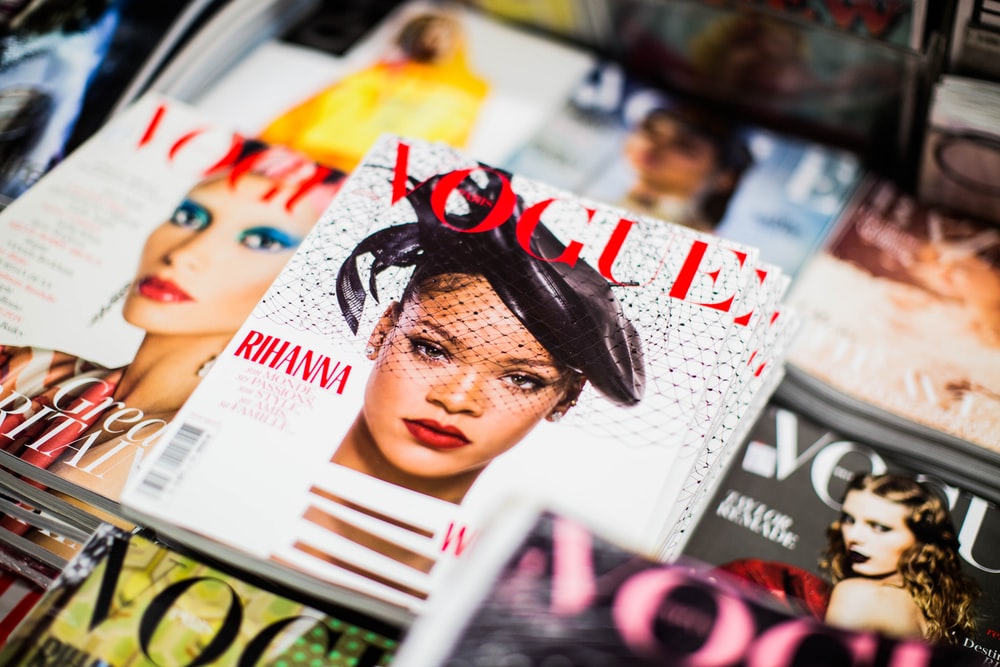 Watch these two short clips

Dove – Onslaught

Onslaught for Men – A Dove Tribute

In pairs, have a chat about what we’re seeing in these films, in terms of body image, and also what we’re NOT seeing...

Feedback to the group
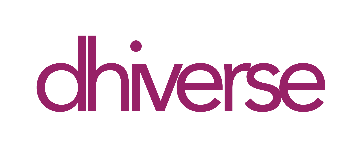 Body image and the media
Further discussion points:

Are the messages we get about how we should look reliable?
When do we start getting these messages?
What lifestyle are we being sold?
Is there such a thing as an “ideal body”?
What would make the “perfect body”?

Have a chat in your groups about the features and characteristics of the “perfect body”...
Looking at what you’ve come up with: would that body ever exist in reality?

Do the features you’ve chosen differ from your neighbours’?
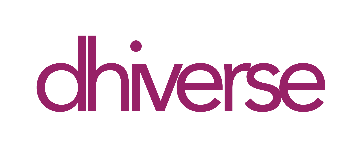 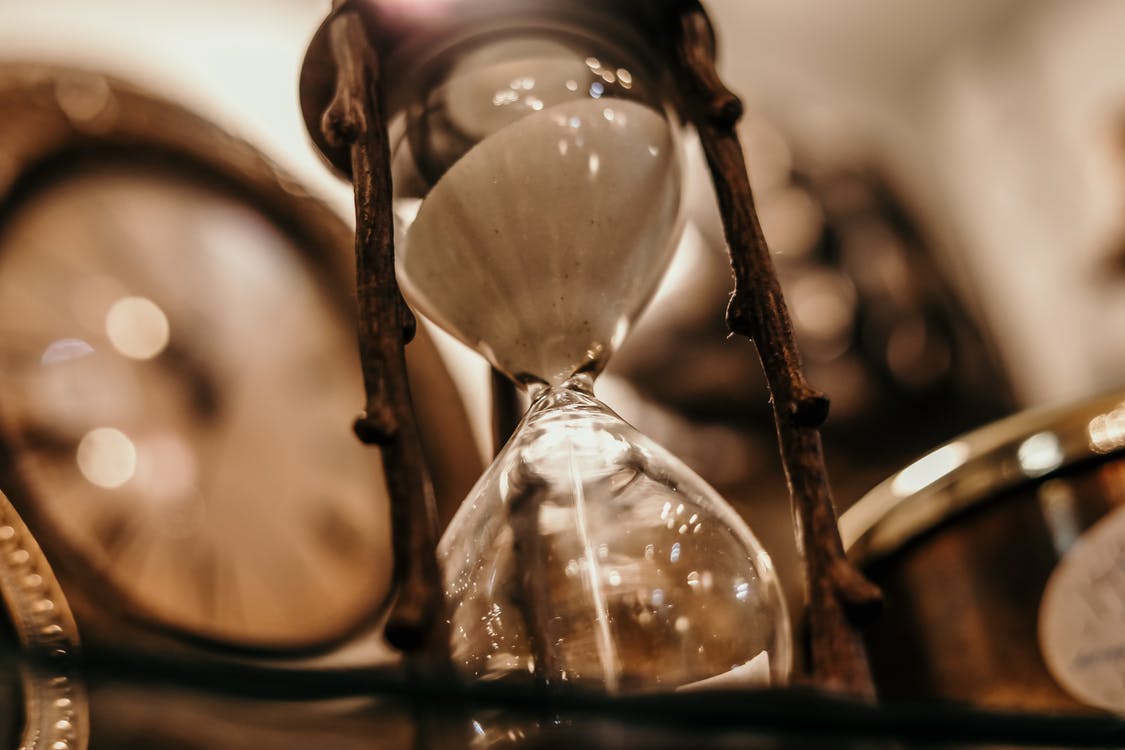 The “ideal body” through history
Watch this short clip Women’s Ideal Body Types Throughout History
What are the main messages to take away from this video do you think?

Why do you think we should celebrate differences in our bodies?
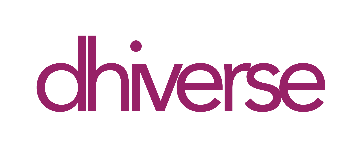 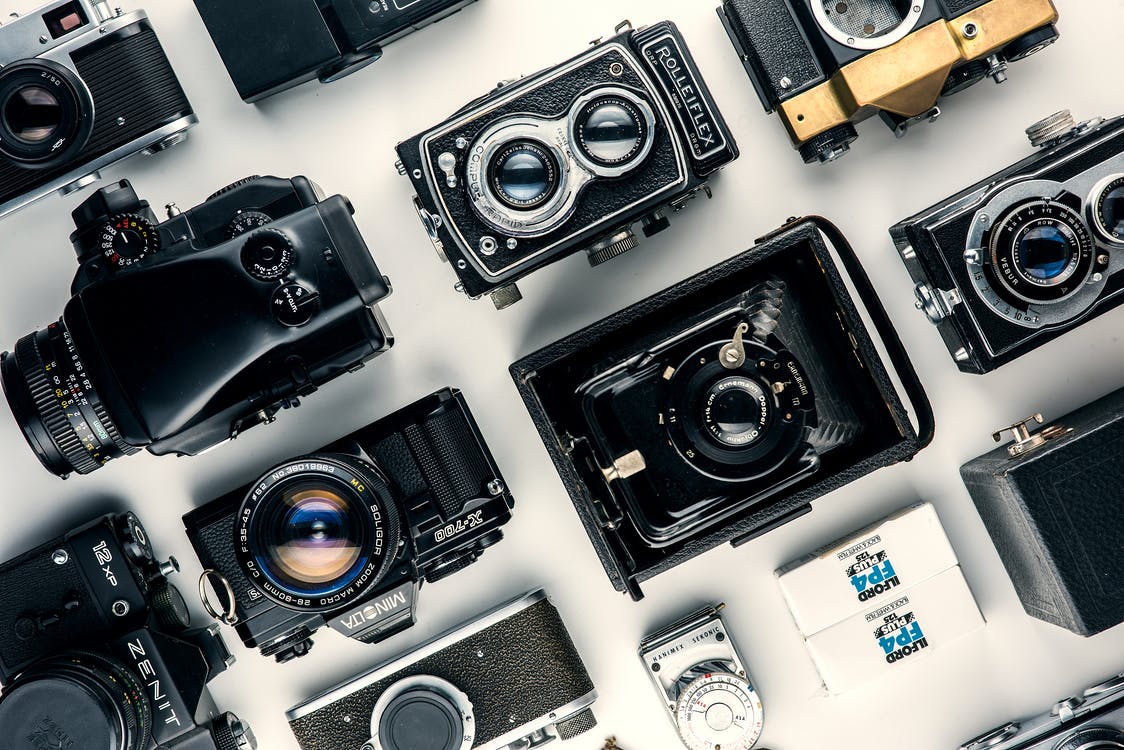 What goes into taking a photograph?Brainstorm or mind-map all the ways you think a photo can be changed.
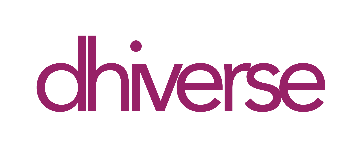 Debate: should we use filters?
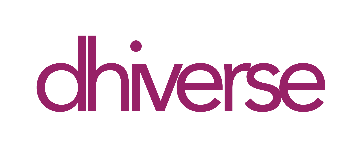 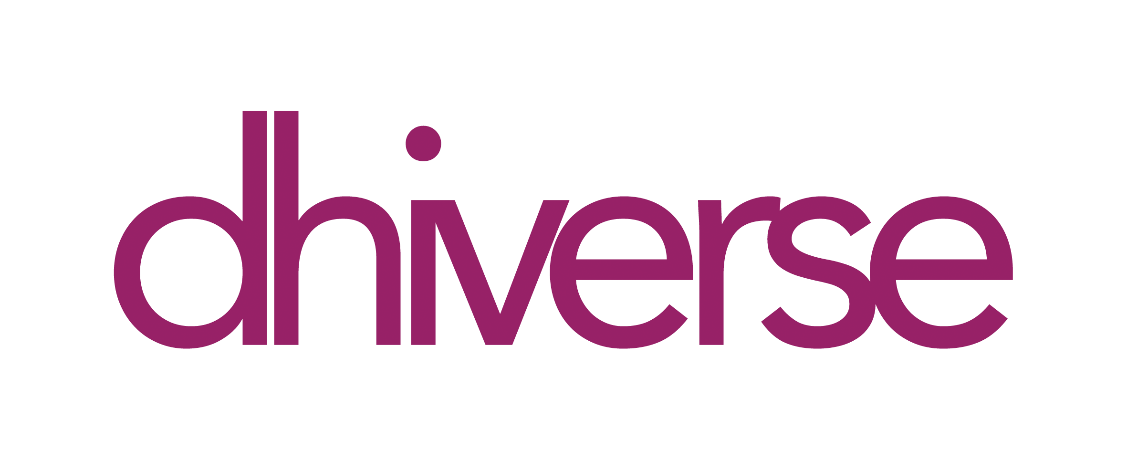 Relationships
Thursday, 12 May 2022
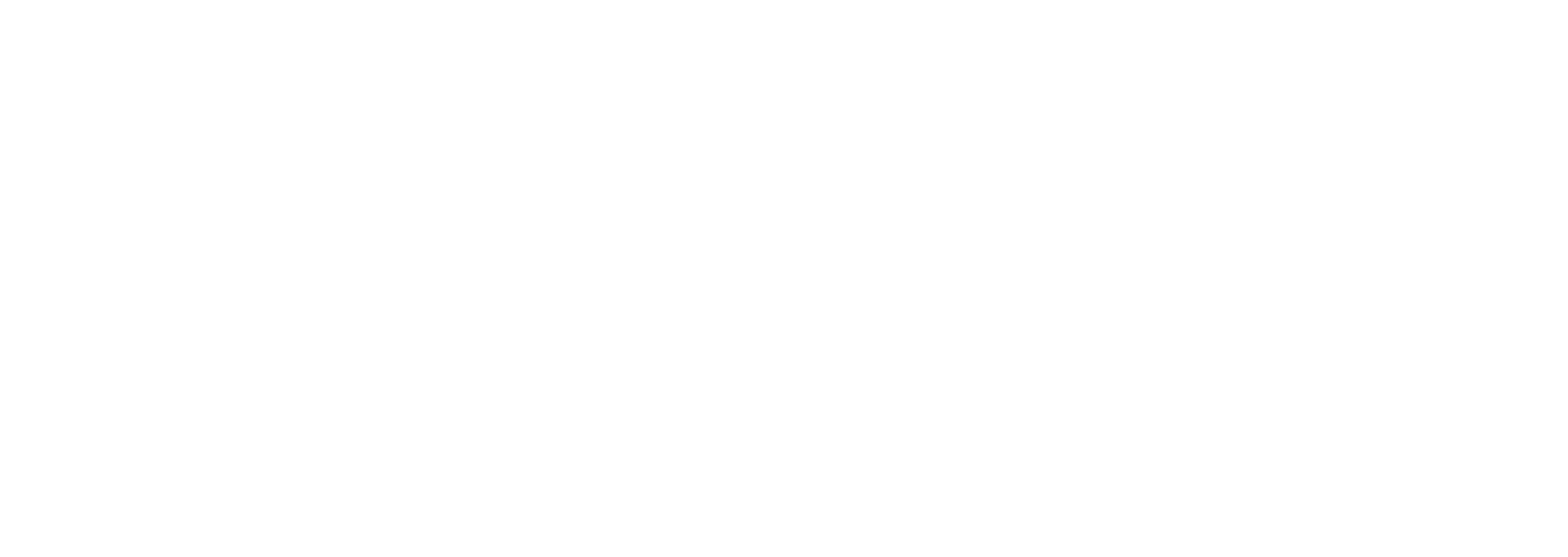 title
EXCELLENCE		-	INNOVATION		-	RESPECT
Relationships
Thursday, 12 May 2022
Baseline activity revisited
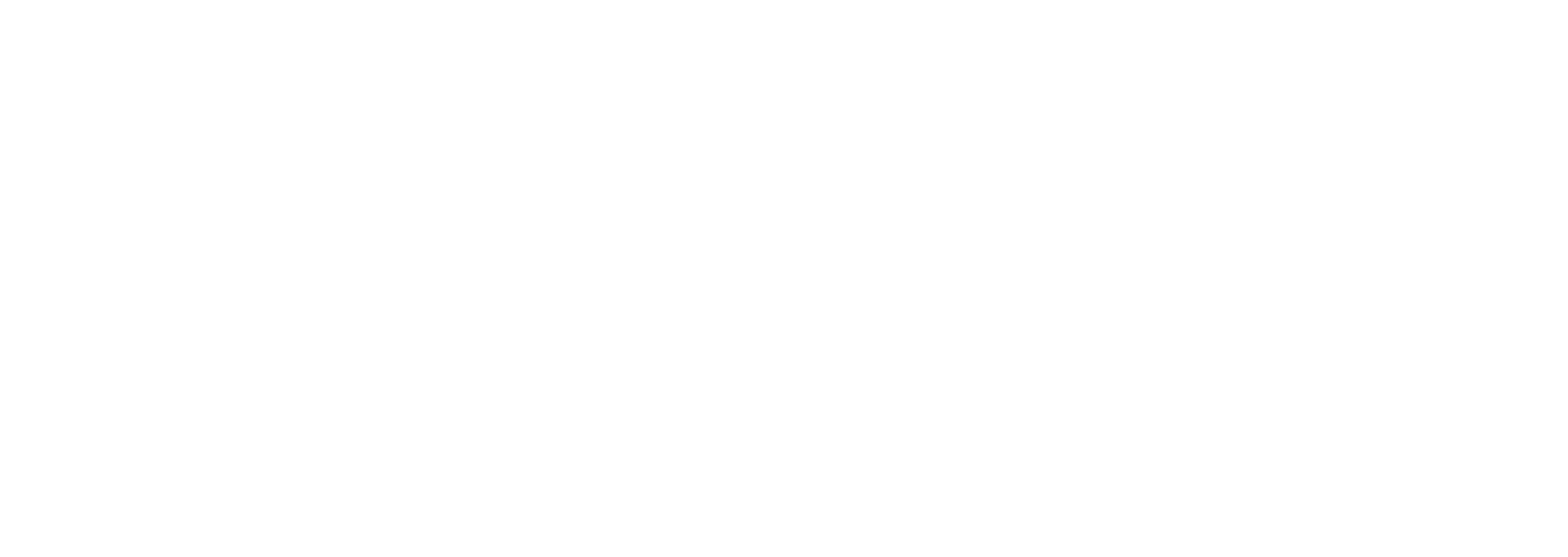 With a different colour pen go back to your answer to the first questions –would you change or add anything?

Where do we  get ideas about how we ‘should’ look?
EXCELLENCE		-	INNOVATION		-	RESPECT
Signposting
Thursday, 12 May 2022
Signposting
If you want to talk to someone about today’s lesson or find out more information about this topic the following available:

Your Tutor
Your Head of Year
Any of these links/numbers
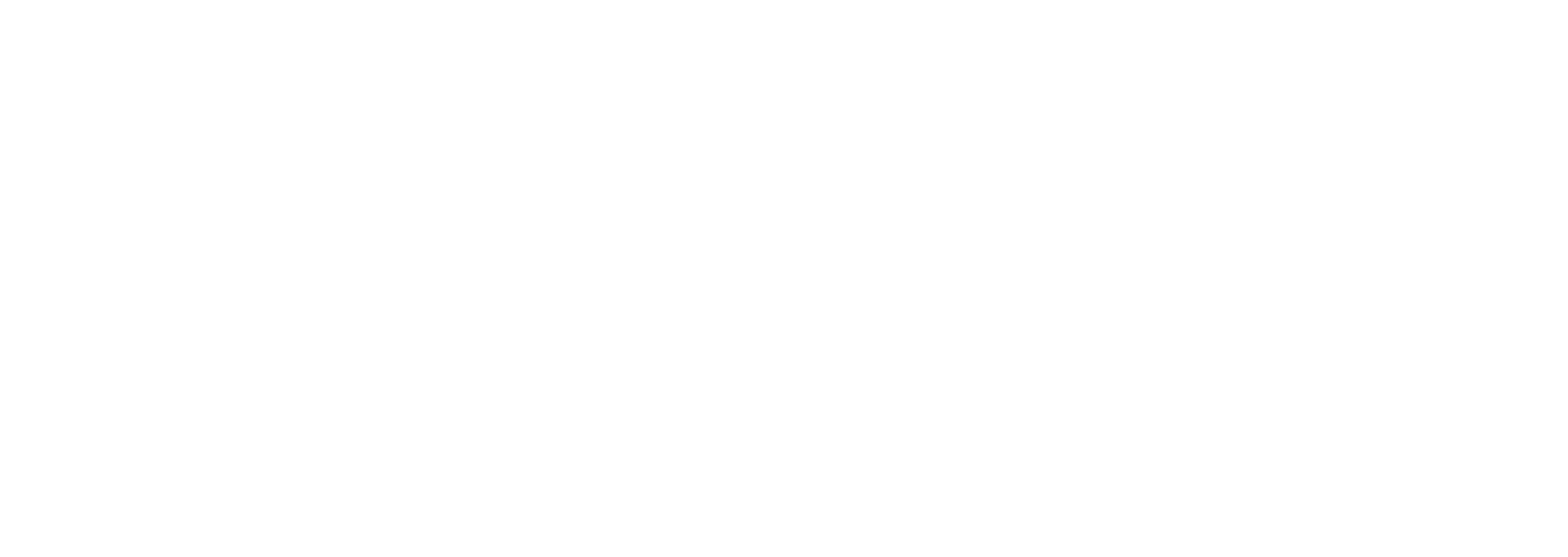 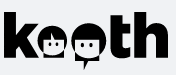 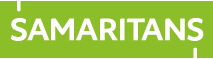 https://www.samaritans.org/about-samaritans/
https://www.kooth.com/
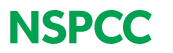 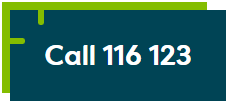 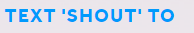 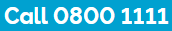 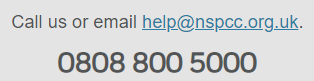 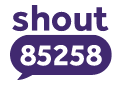 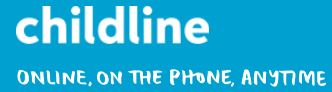 Under 18yrs
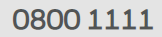 EXCELLENCE		-	INNOVATION		-	RESPECT
Signposting Useful contacts – for young people
Signposting
Thursday, 12 May 2022
Beat
0808 801 0711 (youthline)0808 801 0811 (studentline)beateatingdisorders.co.ukUnder 18s helpline, webchat and online support groups for people with eating disorders, such as anorexia and bulimia.

Campaign Against Living Miserably (CALM)
0800 58 58 58thecalmzone.netProvides listening services, information and support for anyone who needs to talk, including a web chat.

Centrepoint
0808 800 0661
Details of places you can go if you're a young person looking for support or information. Useful contacts 
Action for Children
actionforchildren.org.ukCharity supporting children, young people and their families across England.

Anxiety UK
03444 775 774 (helpline) 07537 416 905 (text)anxietyuk.org.ukAdvice and support for people living with anxiety.
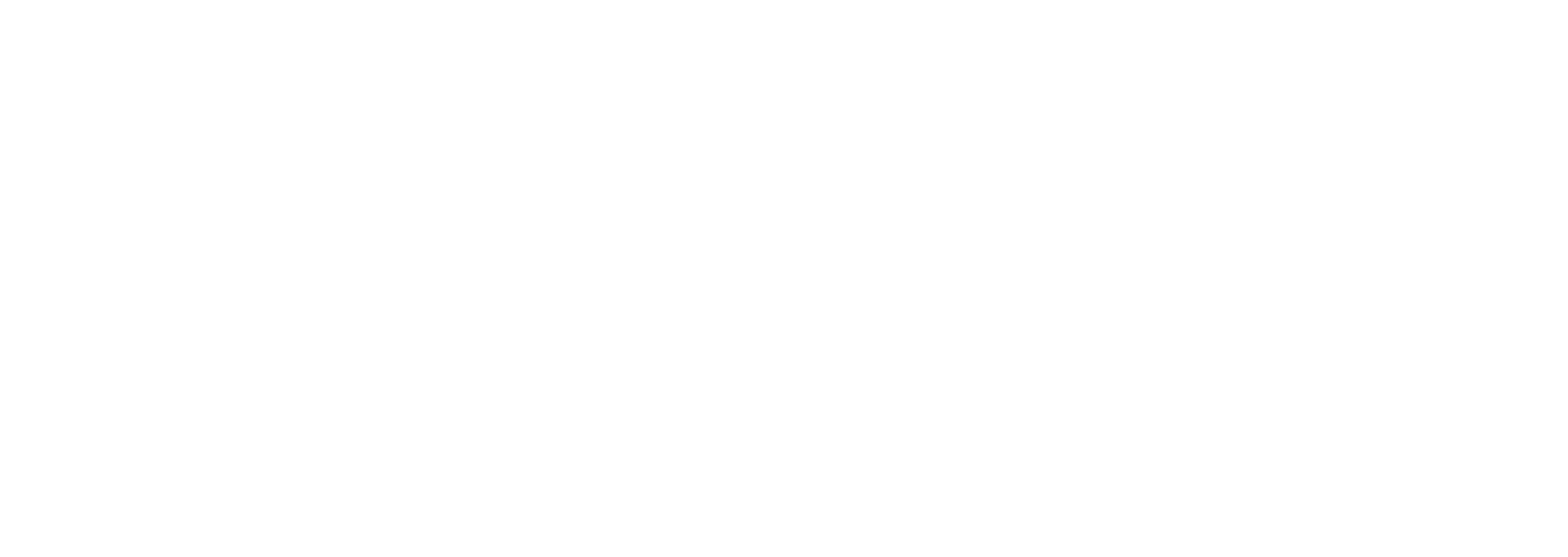 EXCELLENCE		-	INNOVATION		-	RESPECT